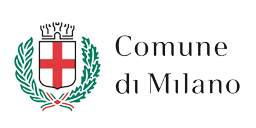 Relazione sulle attività del Piano Quartieri


Commissione Periferie
23 settembre 2019
1
Agenda
Strategia degli eventi di partecipazione dei cittadini
Fase 1: La gestione delle segnalazioni
Fase 2: gli eventi di partecipazione nei quartieri
L’avanzamento del PQ
Piano Quartieri: fasi e calendario
Il Piano,  presentato dal Sindaco il 26 ottobre 2018 presso il Teatro del Buratto, si articola in due fasi:
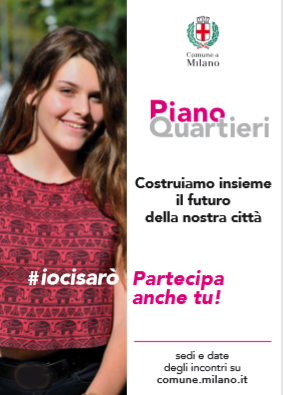 Fase 1: incontri nei Municipi (nov 2018)
9 eventi di partecipazione nei 9 Municipi per presentare tutti i progetti in progettazione, in gara o in corso, e raccogliere le segnalazioni dei cittadini in merito alle opere.
Fase 1: gestione delle segnalazioni (gen-ago 2019)
Catalogazione, esame e risposta alle osservazioni dei cittadini
Pianificazione delle opere da inserire nel Piano Quartieri
Fase 2: incontri nei quartieri (da aprile 2019)
Eventi di partecipazione in tutti i quartieri della città per presentare i progetti – guida
e aggiornare lo stato dell’arte delle opere per ciascun quartiere
3
Agenda
Strategia degli eventi di partecipazione dei cittadini
Fase 1: La gestione delle segnalazioni
Fase 2: gli eventi di partecipazione nei quartieri
L’avanzamento del PQ
Fase 1: 
Incontri nei Municipi (Nov 2018)
I 9 eventi della prima fase  hanno visto la partecipazione di 3.300 cittadini.
Il valore degli interventi presentati nel novembre 2018 è di circa 1,6 mld€ che comprende 1,2 mld€ pianificati, 180 mln€ per urgenti/ imprevisti e 200 mln€ disponibili per le priorità indicate dalla cittadinanza.
5
Fase 1 
le segnalazioni dei cittadini
Cosa è stato fatto
Agli incontri del novembre 2018 abbiamo raccolto  1.539 schede e 1.892 post it. Tutti partecipanti che hanno lasciato il proprio indirizzo di posta elettronica sono stati ringraziati con una mail personale del Sindaco del 13  dicembre 2018.
Le 1.539 schede sono state analizzate e dematerializzate. 
I 1892 post-it sono stati analizzati e archiviati
Dall’esame delle schede sono emerse 3.391 segnalazioni
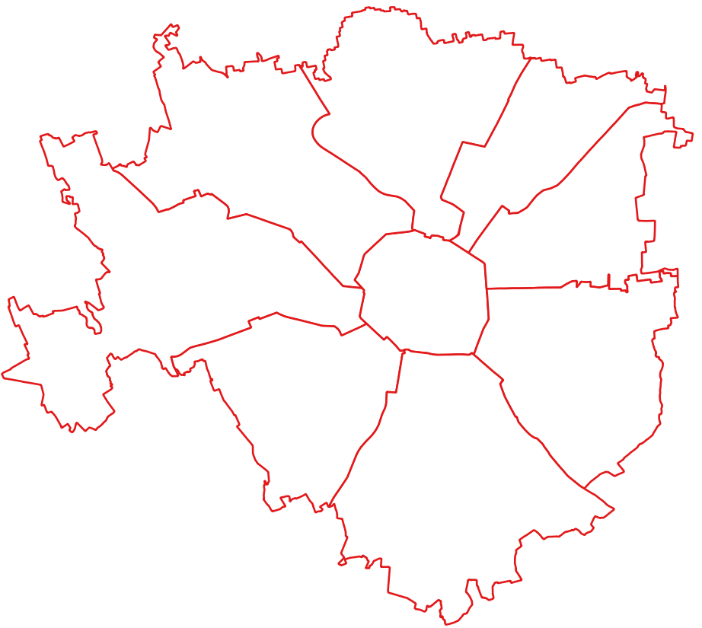 3.391 segnalazioni
6
Fase 1 
la classificazione delle segnalazioni
La metodologia
Sono stati organizzati incontri con le Direzioni e le Aree Tecniche per l’analisi delle segnalazioni pervenute al fine di convalidare i criteri di catalogazione e/o per  aggiungere ulteriori elementi di dettaglio utili alla qualificazione della specifica esigenza.
Le 3.391 segnalazioni sono state classificate nelle seguenti categorie:
Interventi già programmati  alla data degli incontri del PQ  (attualmente in progettazione, in gara o aggiudicati)
Suggerimenti e proposte a valere su 200 mln€
B1 Interventi di nuova programmazione (interventi inseriti nella programmazione successivamente al PQ,  da realizzare nel biennio con risorse di Accordi Quadro esistenti)
B2 Interventi in fase di valutazione (interventi in corso di valutazione circa la fattibilità tecnica e finanziaria, da realizzare nel biennio con risorse di Accordi Quadro esistenti)
Interventi da realizzare con nuovi appalti e/o Accordi Quadro, (interventi da programmare a seguito di valutazione di fattibilità tecnica e finanziaria, da realizzare con risorse di nuovi Interventi Specifici/Accordi Quadro) 
Altro, interventi tecnicamente non realizzabili, generici e non pertinenti con gli ambiti oggetto dell’analisi.
7
Fase 1 
la partecipazione della cittadinanza nella definizione delle priorità di intervento
Categoria A: 120 segnalazioni  (di cui 8 sono gli interventi classificati «prioritari») che riguardano 86 interventi (in particolare: verde, mobilità, edifici scolastici e impianti sportivi) già presenti nella programmazione del Piano e oggi in fase di realizzazione per un investimento di circa 152,8 mln€*.
Esempi:
Scuola Brocchi
Scuola Viscontini
Scuola Magreglio
8
*Gli importi degli investimenti sono frutto di stima al momento ancora parziale e indicativa.
Fase 1 
la partecipazione della cittadinanza nella definizione delle priorità di intervento
Categoria B.1: 210 segnalazioni (di cui 38 sono gli interventi classificati «prioritari»)  che riguardano 181 interventi (in particolare: verde, mobilità, edifici scolastici, incluse le sistemazioni superficiali adiacenti alle nuove fermate M4) che sono stati accolti nella programmazione biennale del Piano per un investimento di circa 79,3 mln€* 
Categoria B.2: 300 segnalazioni (di cui 38 sono gli interventi classificati «prioritari») che riguardano  233 interventi (in particolare: verde, mobilità) valutati positivamente in via preliminare e per i quali è in corso la valutazione di fattibilità tecnica e finanziaria per un investimento di circa 18,6 mln€*  
Esempi:
Manutenzione del verde in P.le Santarosa, via Alex Visconti
Manutenzione strade in via Rizzardi, QT8
9
*Gli importi degli investimenti sono frutto di stima al momento ancora parziale e indicativa.
Fase 1 
la partecipazione della cittadinanza nella definizione delle priorità di intervento
Categoria C: oltre 700 segnalazioni che riguardano 605 interventi nuovi (in particolare: verde, mobilità, biblioteche e musei, illuminazione) valutati positivamente in via preliminare che saranno realizzati, previa valutazione di fattibilità tecnica e finanziaria, in nuovi appalti o Accordi Quadro pari a circa 301 mln€
Di questi, 40 sono classificabili «prioritari» in quanto già oggetto di diverse segnalazioni e richieste: 
 l’investimento stimato per  17  di questi è di circa 52,7 mln€*, 
per gli altri 23 è ancora in corso la valutazione dei costi.
10
*Gli importi degli investimenti sono frutto di stima al momento ancora parziale e indicativa.
Fase 1 
la partecipazione della cittadinanza nella definizione delle priorità di intervento
Categoria D: oltre 1900 segnalazioni che riguardano servizi, interventi di ordine pubblico, stabili e opere non di proprietà/competenza del Comune
11
Fase 1 
le risposte alle segnalazioni dei cittadini
Il Comune ha fornito una risposta puntuale a tutte le segnalazioni delle categorie A, B, C e D per le quali fosse disponibile l’indirizzo e-mail del cittadino.  


Le segnalazioni della categoria D, laddove possibile, sono state trasmesse all’ente di competenza (es. ALER).
12
Sintesi dei risultati della Fase 1
Dei 200 milioni di euro disponibili a novembre 2018, si ipotizza la seguente allocazione, a seguito dell’analisi delle segnalazioni dei cittadini e della ridefinizione delle priorità dell’amministrazione.
13
*Gli importi indicati in tabella sono frutto di stime da precisare in sede di progettazione delle singole opere.
Agenda
Strategia degli eventi di partecipazione dei cittadini
Fase 1: La gestione delle segnalazioni
Fase 2: gli eventi di partecipazione nei quartieri
L’avanzamento del PQ
Fase 2: eventi di partecipazione nei Quartieri
aprile – luglio 2019
Agli incontri hanno preso parte oltre 1.000 cittadini.
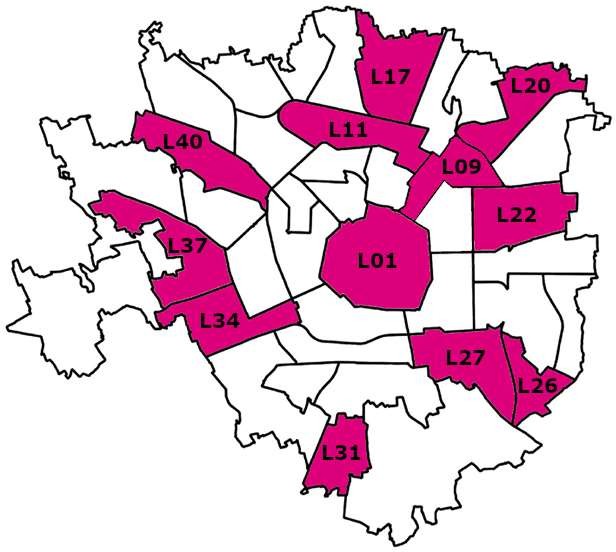 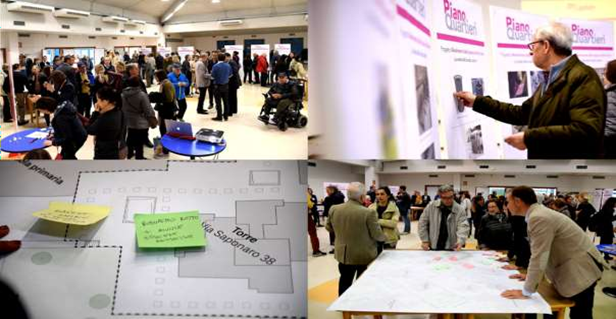 15
Fase 2:  
Focus eventi di partecipazione  nei quartieri (1/3)
L17/NIGUARDA-PARCO NORD
L34/GIAMBELLINO-LORENTEGGIO
LARGO RAPALLO
Superficie d’intervento: 11.500mq
Costo: 1,00mln€
Inizio lavori: primav. 2020 Durata: 10 mesi
Partecipanti: 70 cittadini
Volantini: 5000 Locandine: 770

Osservazioni tot.: 24 di cui sul progetto:13, sul quartiere: 11
Ambiente 1, Arredo urbano 1, Attrezzature 3Decoro urbano 3, Manutenz. strade 2, Sicurezza 1, Spazi di aggregazione 1, Verde 3, Viabilità 9.
LARGO BALESTRA
Superficie d’intervento: 15.500mq
Costo: 1,00mln€
Inizio lavori: fine 2019 Durata: 8 mesi
Partecipanti: 100 cittadini
Volantini: 500 Locandine: 770

Osservazioni tot.: 36 di cui sul progetto:21, sul quartiere: 15
Ambiente 1, Attrezzature 10, Illuminazione pubblica 1, Manutenz. strade 1, Mob. 2, Sicurezza 1, TPL 1, Verde 13, Viabilità 6.
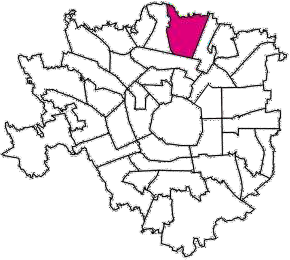 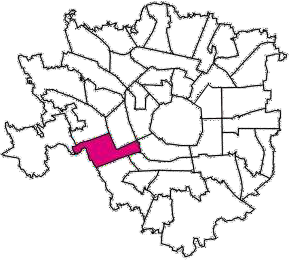 L26/ROGOREDO-S. GIULIA-SAN MARTINO
L31/GRATOSOGLIO
ASILO NIDO DI VIA FELTRINELLI
Superficie d’intervento: 4.750mq
Costo: 1,90 mln€
Durata:7 mesi
Partecipanti: 50 cittadini
Volantini: 5.000 Locandine: 770
PIAZZA SENZA NOME GRATOSOGLIO
Partecipanti: 130 cittadini
Volantini: 5.000 Locandine: 770

Osservazioni tot.: 31 di cui sul progetto:25, 
sul quartiere: 6
Attrezzature 11, Decoro urbano 3,  Illuminazione pubblica 1, Sicurezza 1, Verde 2, Viabilità 2, Manutenz. Impiantica 1, Spazi di aggregazione 10.
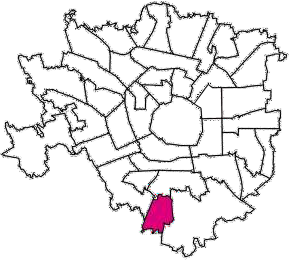 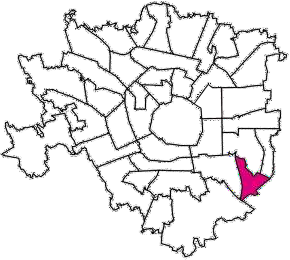 16
Fase 2:  
Focus eventi di partecipazione  nei quartieri (2/3)
L17/NIGUARDA- PARCO NORD
L40/QT8-GALLARATESE
TRASFORMAZIONE URBANA DI NIGUARDA
Partecipanti: 40 cittadini
Volantini: 5.000 Locandine: 200

Osservazioni tot.: 6 di cui sul progetto:1, sul quartiere: 5
Ambiente 1, Viabilità 5.
NUOVA SCUOLA DI VIA BROCCHI
Partecipanti: 40 cittadini
Volantini: 500 Locandine: 200

Osservazioni tot.: 2 di cui sul progetto: 0, sul quartiere: 2
Attrezzature 1, Manutenz. strade 1.
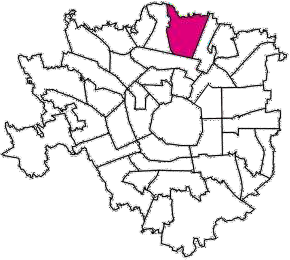 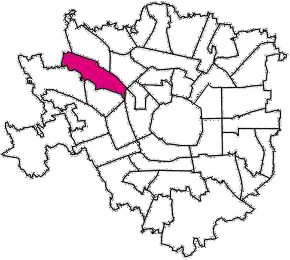 L11/MACIACHINI- BOVISA-DERGANO
L20/PADOVA-ADRIANO
PIAZZA DERGANO E GIARDINI PAGANI
Superficie d’intervento: 23.400mq
Costo: 1,00mln€
Inizio lavori: primavera 2020 Durata: 11 mesi

Partecipanti: 80 cittadini
Volantini: 5.000 Locandine: 200
Osservazioni tot.: 44 di cui sul progetto:39, sul quartiere: 5
Area verde 4, Sicurezza 3, Decoro urbano 6, Viabilità 25, Arredo urbano 4, Mobilità 2.
RIQUALIFICAZIONE VIA PADOVA 
Superficie d’intervento: 24.000mq
Costo: 1,30mln€
Inizio lavori: primavera 2020 Durata: 14 mesi

Osservazioni tot.: 60 di cui sul progetto:40, sul quartiere: 20
Arredo urbano 6,  Attrezzature 7, Decoro urbano 10, Mobilità 3, Sicurezza 2, Verde 9, Viabilità 23.
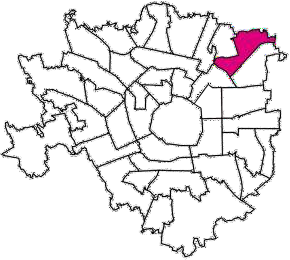 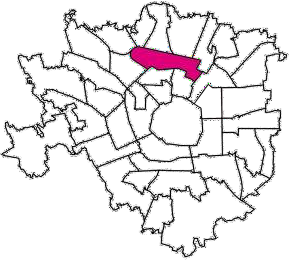 17
Fase 2:  
Focus eventi di partecipazione  nei quartieri (3/3)
L22/CITTA’ STUDI-LAMBRATE
L37/FORZE ARMATE-QUINTO ROMANO-QUARTO CAGNINO
L27/CORVETTO-LODI-SCALO ROMANA
P.ZZA DEL SANTUARIO DELLA MADONNA
DELLE GRAZIE
Superficie d’intervento: 2.000mq
Costo: 230.000€
Durata: 4 mesi
Partecipanti: 50 cittadini
Volantini: 5.000 Locandine: 200

Osservazioni tot.: 27 di cui sul progetto:13, sul quartiere: 14
Arredo urbano 3, Attrezzature 1, Decoro urbano 4, Illuminazione pubblica 1, Sicurezza 3, Viabilità 15.
PROGETTO DI RIQUALIFICAZIONE DI ERP
Costo: 5,30mln€
Inizio lavoriprimavera 2020 Durata: 18 mesi
Partecipanti: 40 cittadini
Volantini: 5.000 Locandine: 200

Osservazioni tot.: 11 di cui sul progetto: 1, sul quartiere: 10
Decoro urbano 1, Manutenz. Impiantistica 1, Manutenz. Strade 2, Mob. 2, Verde 1, Viabilità 4.
PIAZZA ANGILBERTO II 
Superficie d’intervento: 28.600mq
Costo: 1,20mln€
Inizio lavori: primavera 2020
Durata: 12 mesi
Partecipanti: 70 cittadini
Volantini: 5.000 Locandine: 200

Osservazioni tot.: 44 di cui sul progetto:24, sul quartiere: 20
Area verde 5, Sicurezza 3, Decoro urbano 4, Viabilità 28, Arredo urbano 1, Mobilità 2, Attrezzature 1.
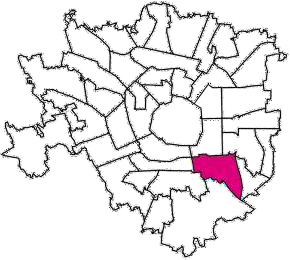 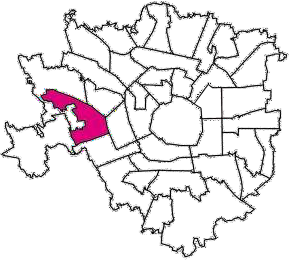 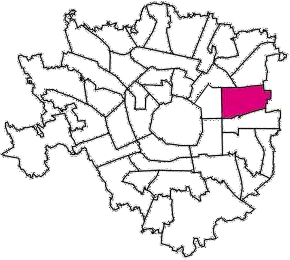 L09/CENTRALE-LORETO
L01/CENTRO
PIAZZA LUIGI DI SAVOIA
Superficie d’intervento: 4.260mq
Costo: 300.000€
Partecipanti: 70 cittadini
Volantini: 5.000 Locandine: 200

Osservazioni tot.: 54 di cui sul progetto: 30, sul quartiere: 24
Arredo urbano 5, Atrrezzature 16, Decoro urbano 6, Mobilità 1, Sicurezza 1, Verde 9, Viabilità 16.
PIAZZA SANT’AGOSTINO 
Superficie d’intervento: 7.100mq
Costo: 1,50mln€
Durata: 16 mesi
Partecipanti: 140 cittadini
Volantini: 5.000 Locandine: 200

Osservazioni tot.: 29 di cui sul progetto:22, sul quartiere: 7
Arredo urbano 1, Attrezzature 1, Decoro urbano 8, Sicurezza 2, Spazi di aggregazione 2, Viabilità 15.
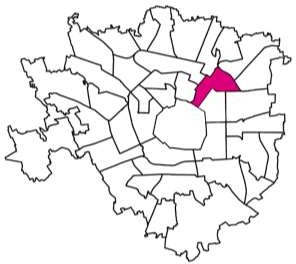 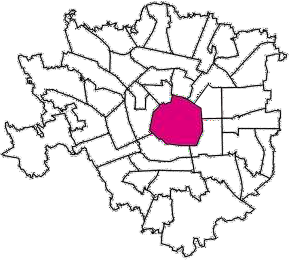 18
Fase 2
Eventi di partecipazione nei quartieri (ipotesi sett – dic 2019)
19
Agenda
Strategia degli eventi di partecipazione dei cittadini
Fase 1: La gestione delle segnalazioni
Fase 2: gli eventi di partecipazione nei quartieri
L’avanzamento del Piano Quartieri
L’avanzamento del PQ
Dati per numero di interventi*
21
*Non sono considerate le opera a scomputo oneri di urbanizzazione